Муниципальное бюджетное учреждение «Долгопрудненская централизованная библиотечная система»
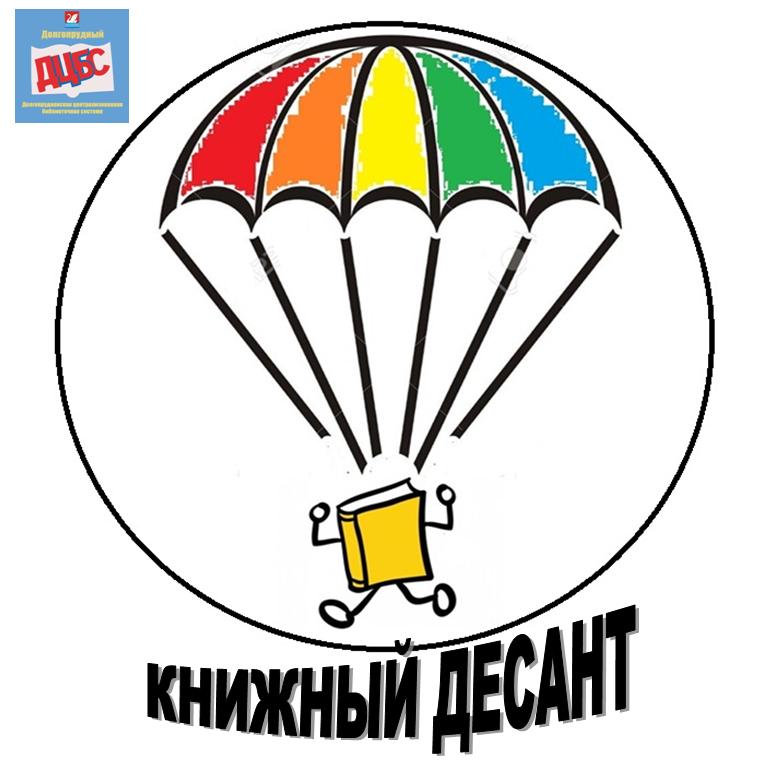 Волонтерский проект «Книжный десант»
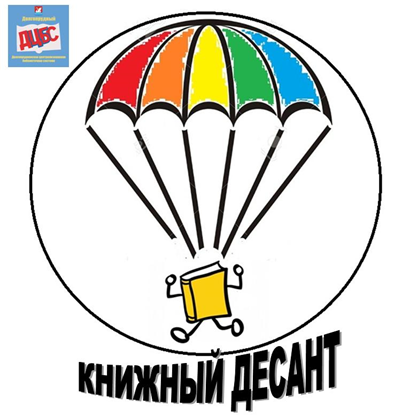 Предпосылки реализации
В рамках   реализации государственной программы «Культура Подмосковья» и приоритетного проекта Губернатора Московской области «Перезагрузка» библиотек Подмосковья»  отмечается  активизация  библиотечно-информационной деятельности.. 
НО однообразное ограниченное количество услуг, предлагаемых библиотеками, не позволяет привлечь новых посетителей и перевести их в статус постоянных клиентов.

 Вывод: необходим новый формат мероприятий, соответствующий интересам посетителей  библиотек.
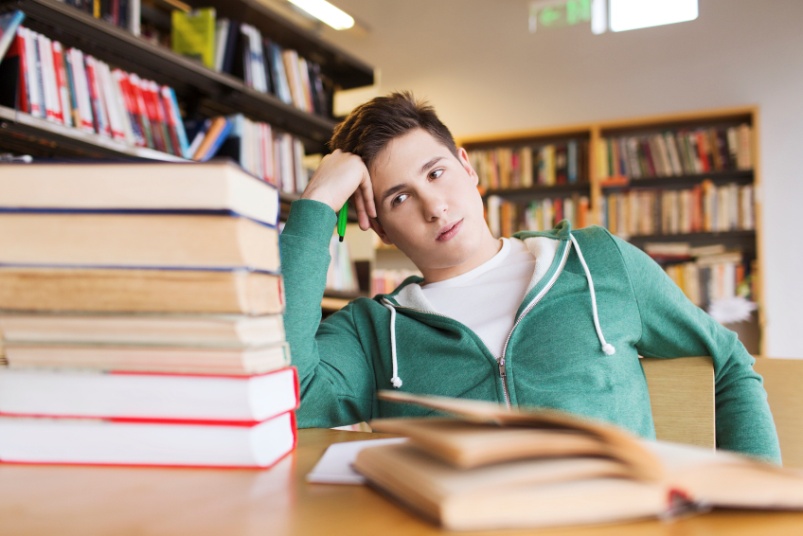 2
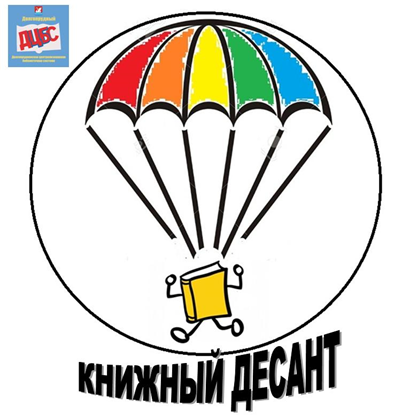 Опрос респондентов возраста         5-16 лет в количестве 500 человек
Анализ рынка досуга детей и подростков: -нет ни одного клуба,  студии, площадки, которое пропагандировало бы чтение! 
-отсутствие волонтерских движений, связанных с книгой, литературой, библиотекой!
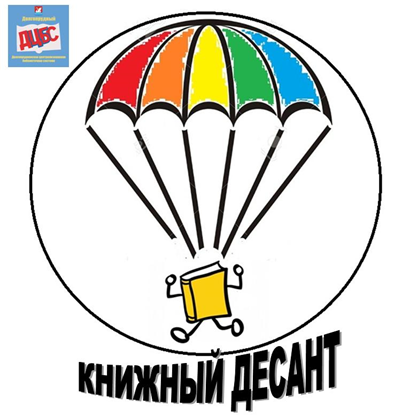 Цель проекта - увеличение  посещаемости
 библиотек   Долгопрудного.        

- провести    дополнительные мероприятия  в помещении библиотек;
- привлечь  свыше 1000 детей и подростков;
- повысить упоминаемость в СМИ до 50 инфоповодов;
- увеличить количество посещений сайта и социальных сетей Библиотеки на 1000 посетителей.
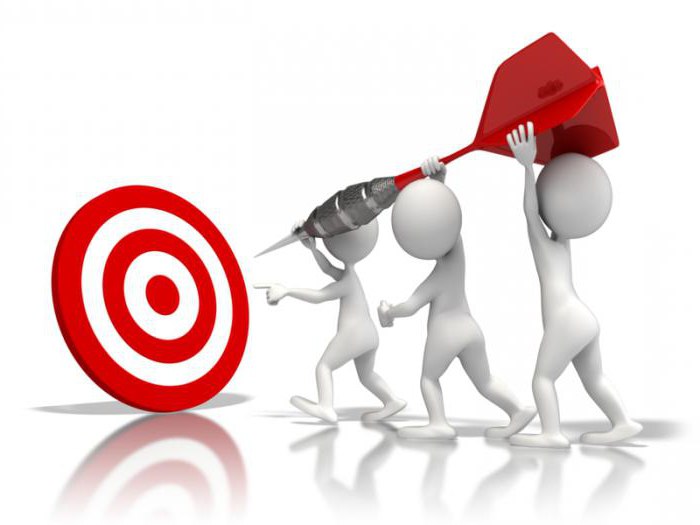 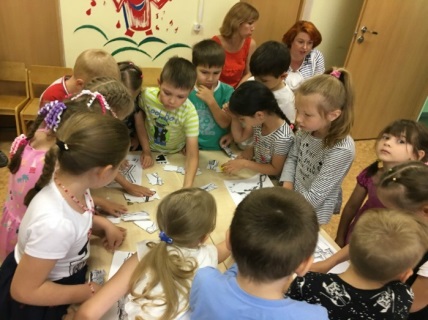 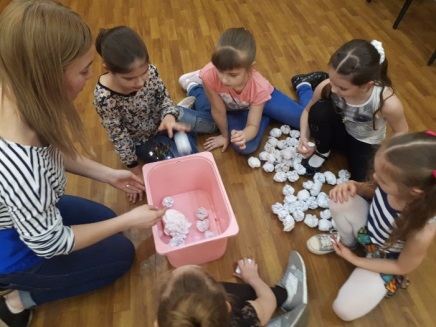 4
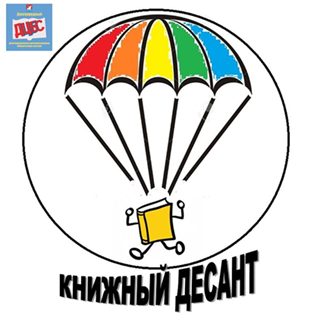 Задачи:
привлекать в библиотеки новых людей;
привносить в работу библиотекарей
 новые идеи;
распространять информацию о библиотеке;
создавать о библиотеке общественное мнение;
поощрять гражданскую активность;
выполнять задания, которые не относятся к постоянным оплачиваемым работам.
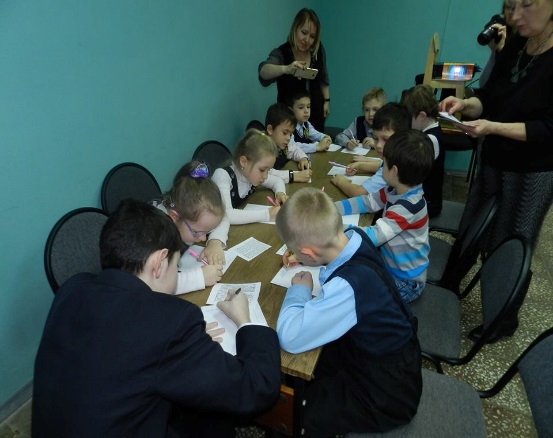 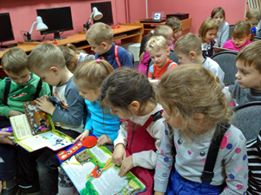 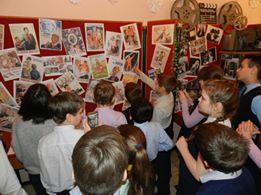 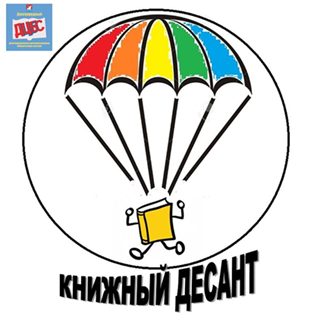 Этапы реализации
Аналитический ( определение цели реализации, видов деятельности )
Организационный (разработка стратегии работы волонтеров, приглашение участников, изучение их интересов, составление плана работы и пр.)
Практический ( проведение мероприятий)
Подведение итогов ( опрос, отзывы, корректировка планов и пр.)
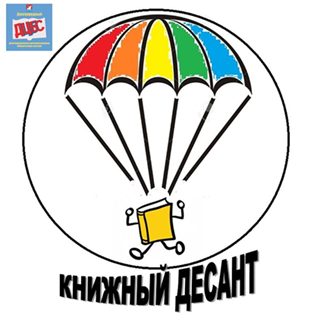 Как проект реализуется:
Ежемесячно проводится ДЕНЬ ЧИТАТЕЛЬСКОГО САМОУПРАВЛЕНИЯ! И «Книжный десант» высаживается в Библиотеке! 
Юные читатели проходят инструктаж, узнают свои обязанности!
Знакомятся со своими рабочими местами, правилами общения с посетителями, заполнения формуляров.
И начинают «работать библиотекарями», конечно, под чутким руководством профессионалов
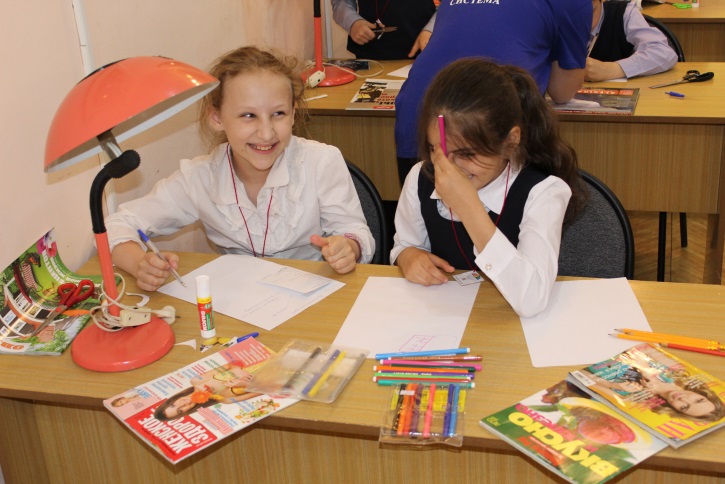 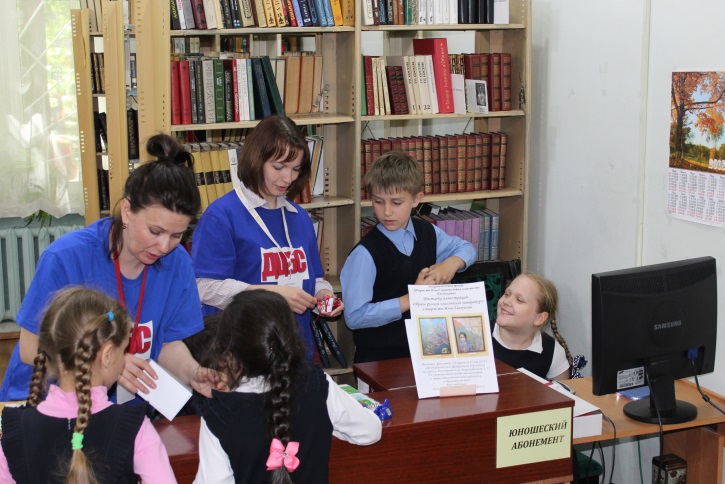 Наши юные волонтеры  с удовольствием выполняют библиотечную работу:
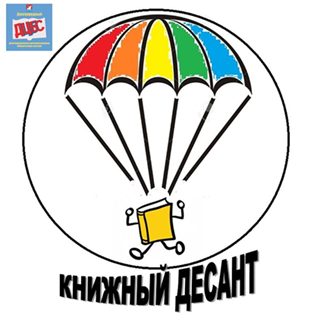 записывают новых читателей; 
выполняют читательские запросы;
оформляют выставки, 
звонят должникам;
сканируют и копируют различные материалы;
выдают электронные читательские билеты;
работают на электронных библиотечных площадках;
«чинят» книги, пишут заметки и статьи
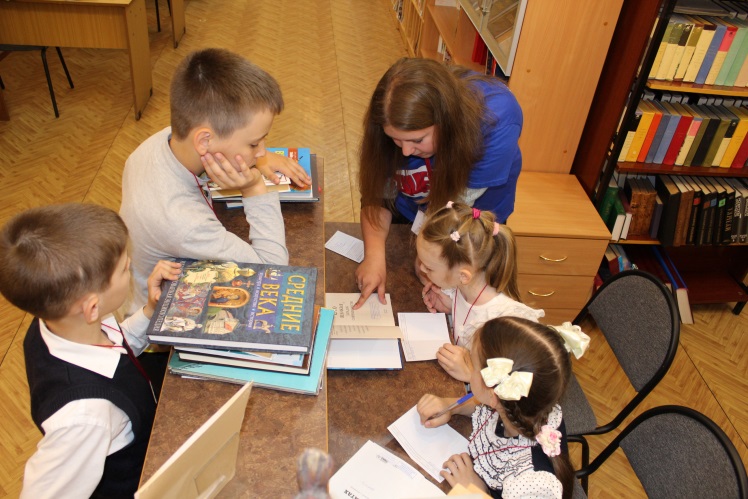 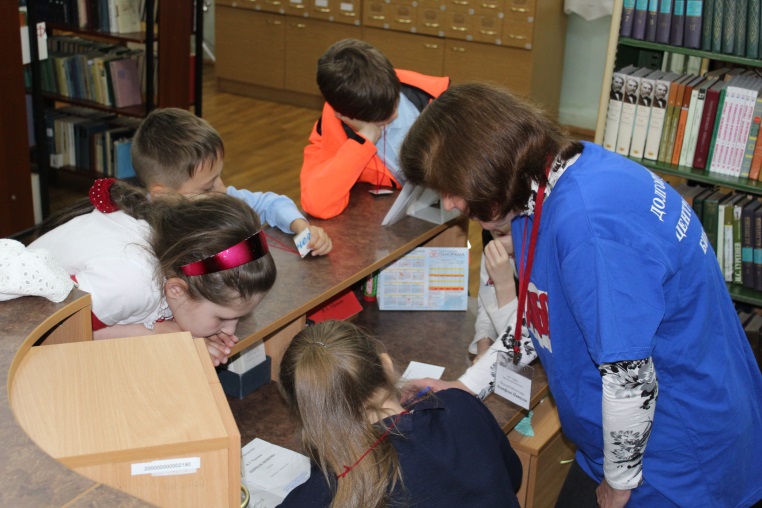 В дни школьных каникул с помощью волонтеров 
организуется детский досуг группы кратковременного 
пребывания детей  « Территория ШКИД».
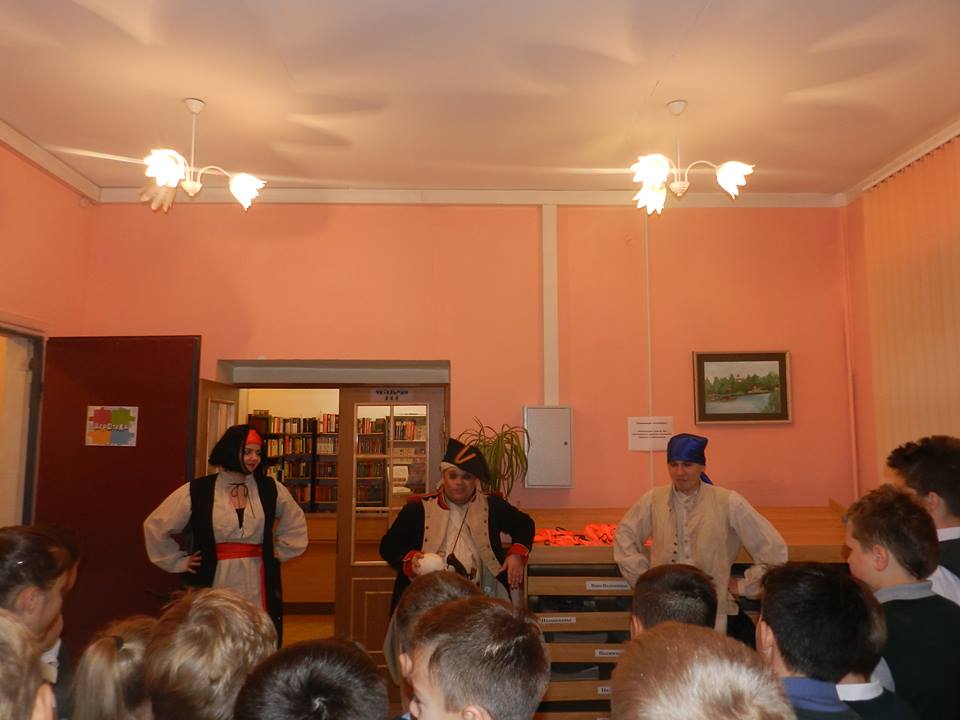 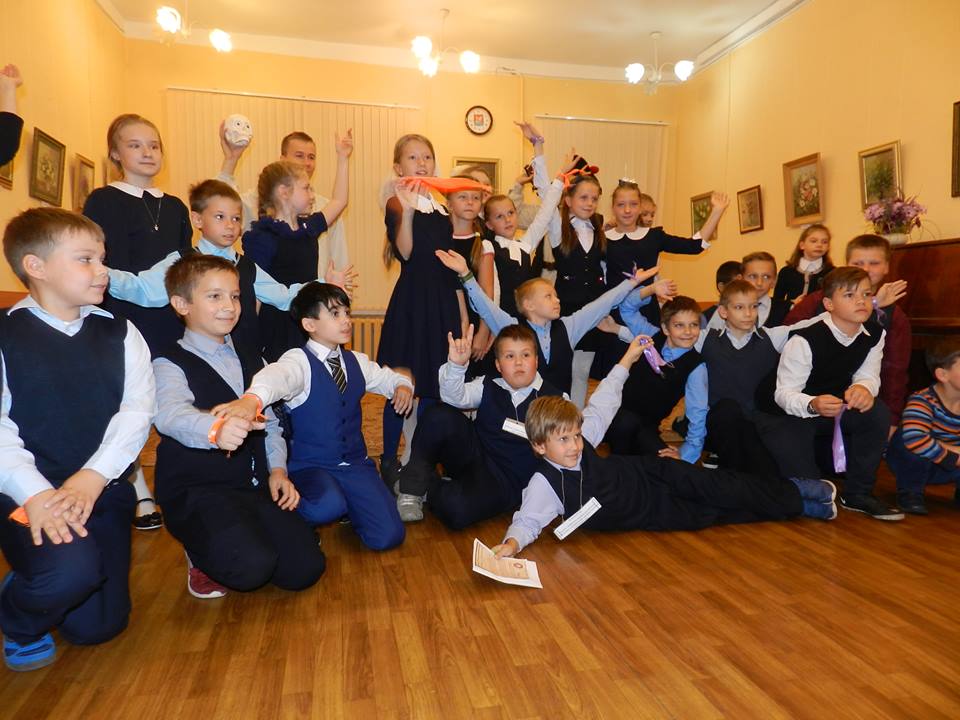 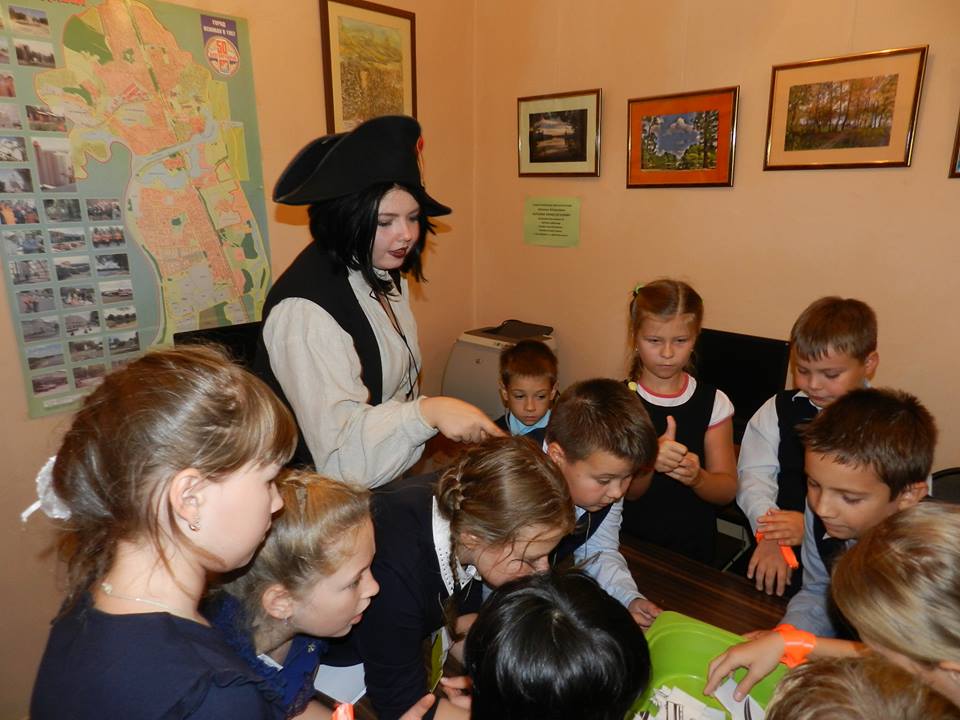 [Speaker Notes: 1.	«Пираты книжных морей»- эта игра-квест по мотивам приключенческих книг о пиратах, в течение которой участники узнают много нового о жизни и обычаях настоящих пиратов, собирают припасы для плавания, вооружают корабль, ищут индейские сокровища и творят морской разбой, под шум волн и выстрелы корабельных пушек.Участник узнают настоящую историю пиратства, их речь ( «сленг»). Мы стараемся показать пиратов не столько кровожадными разбойниками, сколько любителями приключений и настоящими покорителями морей]
Каждый юный волонтер, поработавший в библиотеке получает сертификат юного библиотекаря и памятный подарок!
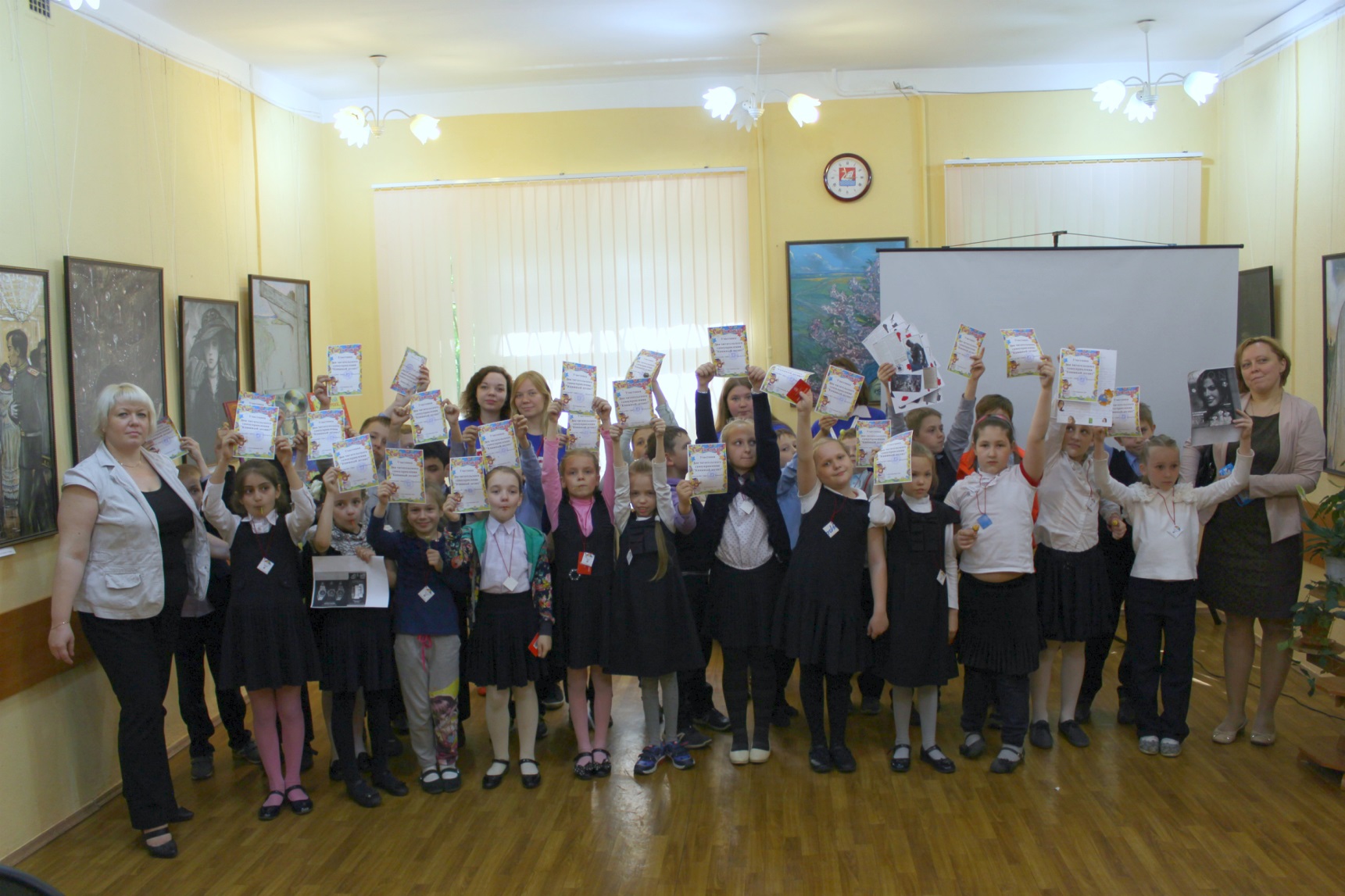 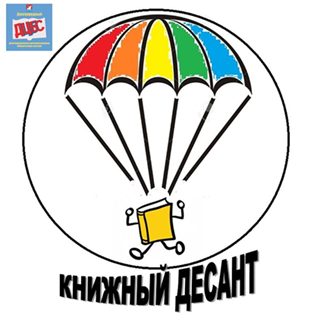 Результаты
За период май 2017-декабрь 2018 г.г. 
разработано  и проведено  84 мероприятия, 
посетило 1400 детей и подростков
Посещаемость категории «дети, подростки»  увеличилась на 12 процентов;
Книговыдача увеличилась на  14 процентов;
В «Книжный десант» входят 42 школьника, 16 семей, 4 школьных класса ( в полном составе).
Всего около 200 человек!
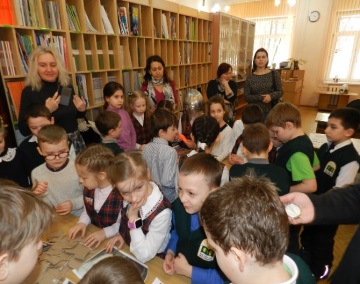 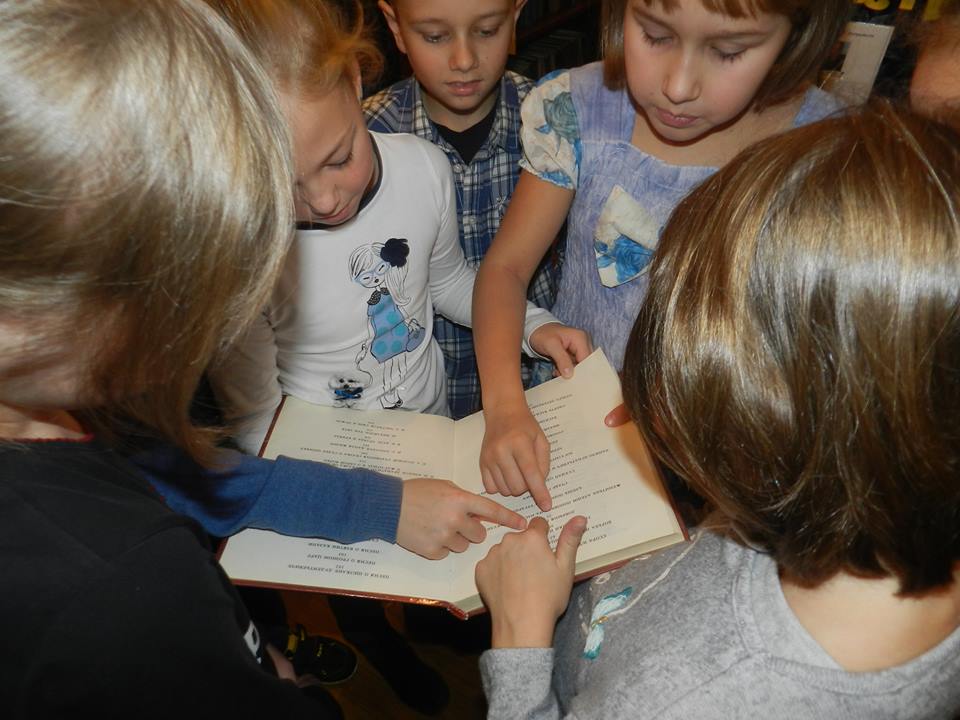 И это еще не всё!
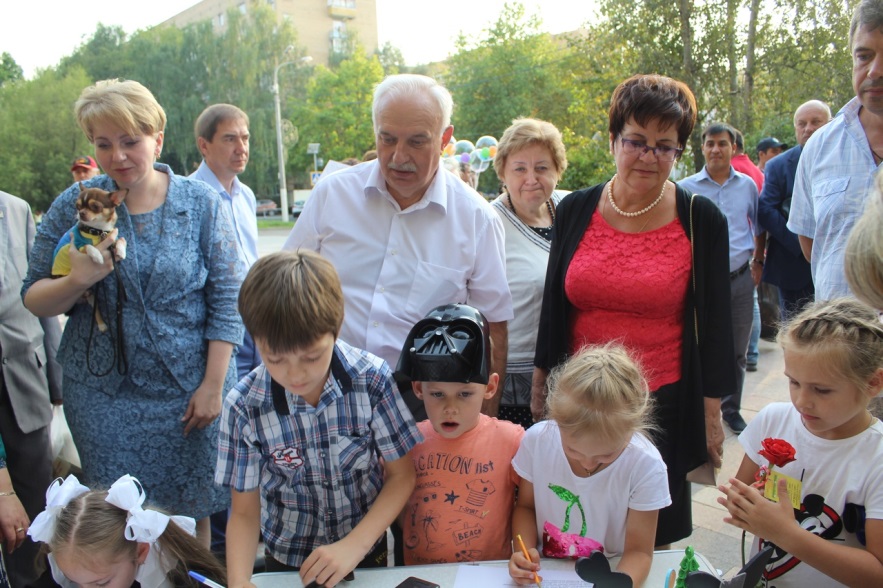 Наши юные волонтеры 
помогают нам каждый день! 
В проведении мероприятий, 
выставок, опросов, анонсировании событий!


                                      
                                                 Вместе с коллективом 
                                                 Библиотеки участвуют в                                          
                                                 городских мероприятиях!
                                                 И вместе с семьей тоже!
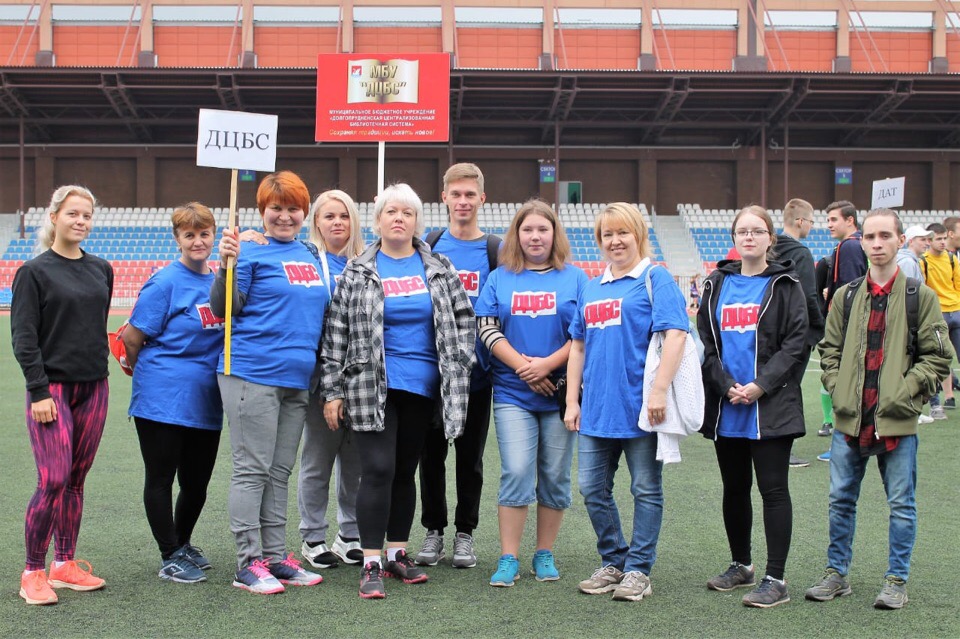 А еще наши волонтеры – это…
Кот РЫЖОВ
Пёс Изюмчик Озорной Малыш
Их главная цель – отличное настроение гостей Библиотеки!
й
Продвижение проекта
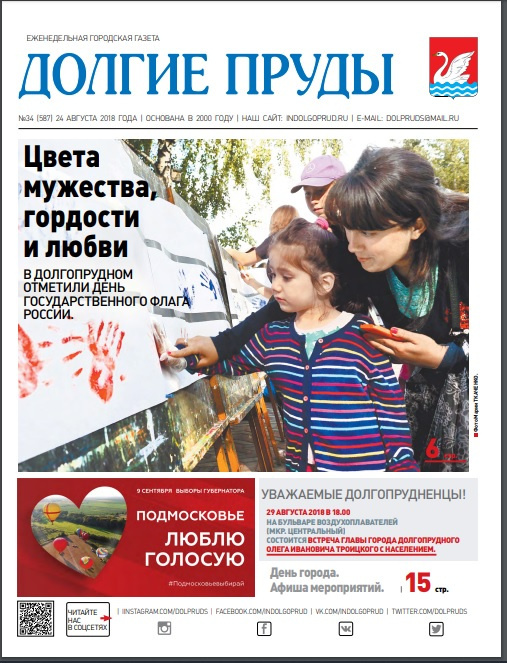 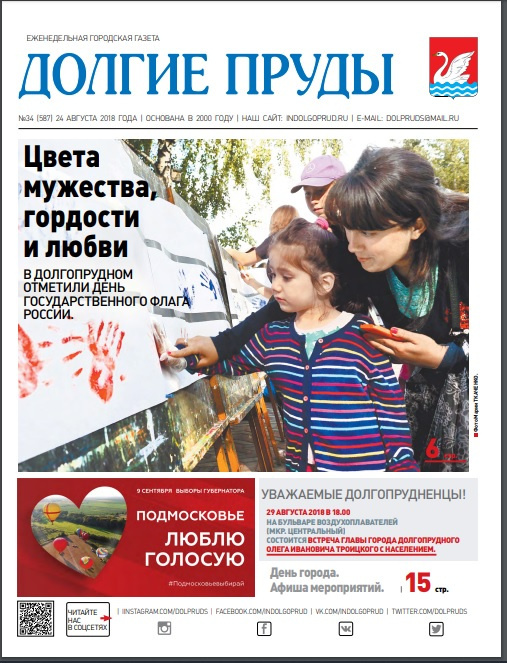 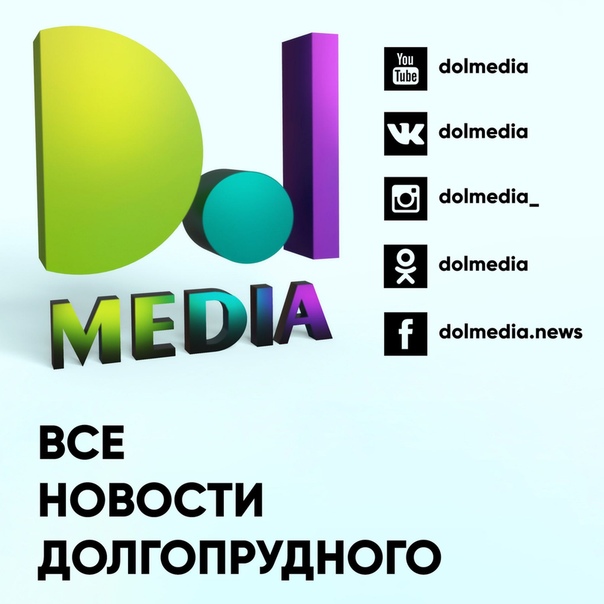 И всё это вместе способствует дополнительному потоку  посетителей и привлекает новых читателей!
СПАСИБО 
ЗА ВНИМАНИЕ!
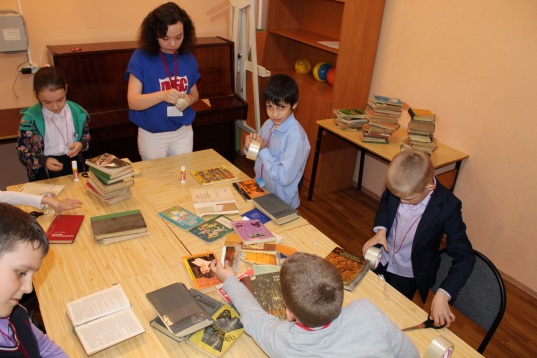 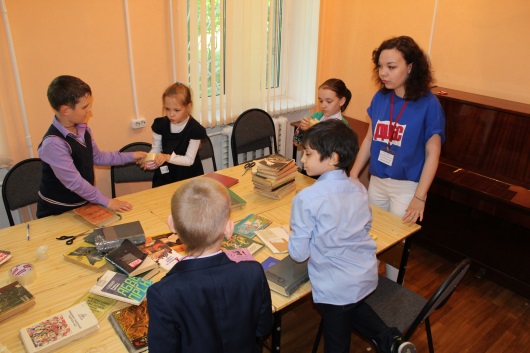 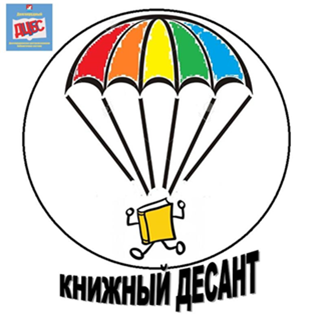